Selective hydrogenation of cinnamaldehyde to cinnamyl alcohol
Presented by 
V Surya Kumar (CA11M005)
Under the guidance of 
Dr. K.R.Krishnamurthy
&
Dr. Preeti Aghalayam
National Centre for Catalysis Research 
Indian Institute of Technology, Madras
Reaction scheme
Olefinic group
Carbonyl group
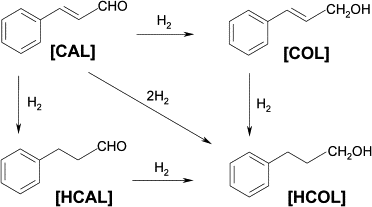 G = 118 KJ/mol
G = 80.71KJ/mol
Desired rex
Desired product
undesired rex
undesired rex
G = 37.79 KJ/mol
G = 0.49KJ/mol
CAL=cinnamaldehyde, COL=cinnamyl alcohol, HCAL= hydrocinnamaldehyde,
HCOL=hydrocinnamyl alcohol
2
[Speaker Notes: Antibiotic chloromyctin, cinamates(ester) in flavor and fragrance, --- HCAL – cinnamic acid – protease inhibitor for treatment of AIDS]
Reduction using Stoichiometric reagents 
Sodium borohydride   
 MPV reduction (Meerweil-Ponndorf-Verley  Reduction)
Heterogeneous catalyst : Best catalyst known  from litrature
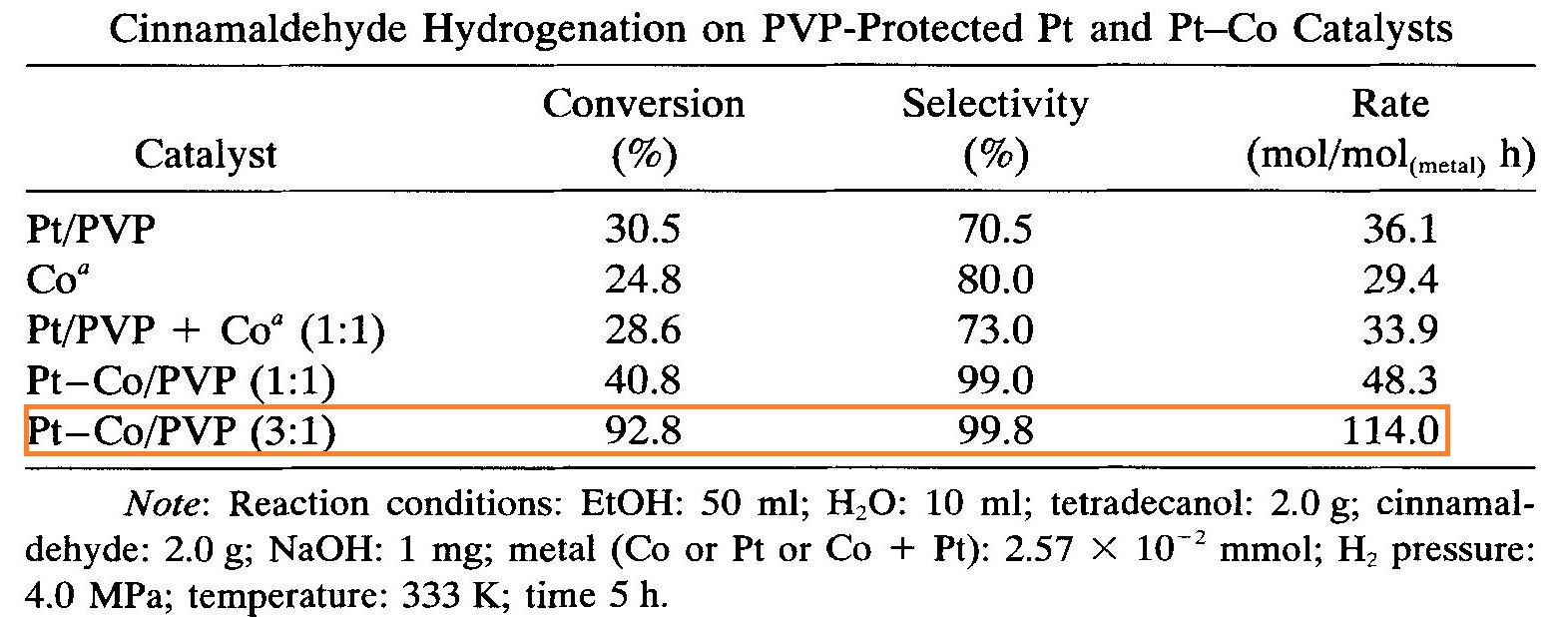 0.03 S-1
3
Ref. W. Yu, Y. Wang, H. Liu, and W. Zheng, J. Molec. Catal. A, 112, 105 (1996).
Problem for Research
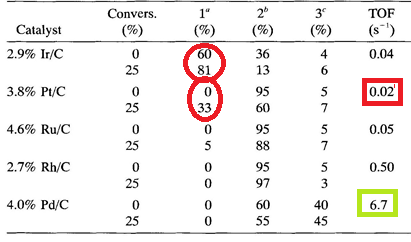 a=Cinnamyl alcohol, b=hydrocinnamylaldehyde, c=hydrocinnamyl alcohol
T= 60oC , P = 4 MPa, cinnamaldehyde=13.2g in 37.5 ml isopropanol and 10 ml H2O, 400 mg of catalyst.)
Ref-A. Giroir-Fendler, D. Richard, and P. Gallezot, in Heterogeneous Catalysis and Fine Chemicals (M. Guisnet, J. Barrault, C. Bouchoule, D. Duprez, C. Montassier, and G. Perot, eds.), Studies in Surface Science and Catalysis Vol.41, Elsevier, Amsterdam, 1988, p. 171.
4
Aim and scope of the project
To design Pd based catalyst which will be selective for
 Cinnamyl alcohol while retaining its high activity.
Experimental approach
To prepare, characterize and test performance of following catalysts

Shape controlled Pd/Hydrotalcite(HT)  (3.6 and  1w%)

 Tetrahedral Pd/HT
Octahedral Pd/HT
Spherical Pd/HT
2) Pd  supported on different phases of titania

1%Pd/P25
1%Pd/Anatase
1%Pd/Rutile

3) Bimetallic systems

1%Pd-Ag/P25
1%Pd-Au/P25

To compare performance of above mentioned catalysts 
following catalysts were prepared, studied 

1%Ag/P25
1%Au/P25
1%Pd/Al2O3
1%Pd/SiO2
Preparation of Tetrahedral Pd/HT
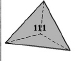 nPd/nMg/nAl  molar ratio = 2/66/33
[Speaker Notes: Hydrotalcite is a LDH support, it is highly basic in nature because of presence of large no of hydroxyl groups,  Shape controlled Pd- different shapes have different edges corners hence different dispersion and different plane facets giving rise to different activity.]
Preparation of Octahedral Pd/HT  

Same as tetrahedral Pd/HT, except  for addition of CTAB1.3g(3.5mmol)
 into the  reaction mixture.
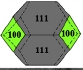 Preparation of Spherical  Pd/HT 

3.6%Pd/HT
Firstly hydrotalcite support is prepared separately followed by
impregnation  of  Na2PdCl4 and its  reduction by formaldehyde.

1%Pd/HT
Firstly hydrotalcite support is prepared separately followed by
impregnation  of  H2PdCl4 and its  reduction by polyol process.
Mechanism (precipitation – reduction method)
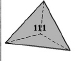 Mechanism of surfactant action in Octa-Pd/HT
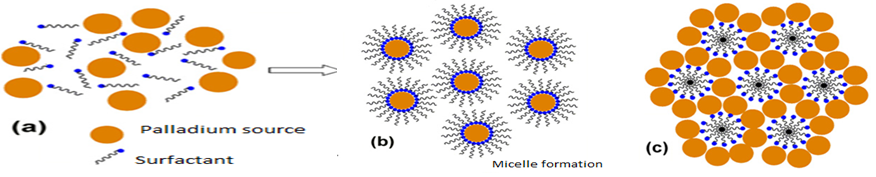 Ref. J. Phys. D: Appl. Phys. 45 (2012) 385302 (6pp)
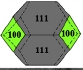 [Speaker Notes: Decomposition of HMT gives ammonia and formaldehyde – ammonia increases PH as a result Al+3 and mg+2 getS ppt as hydroxides, formaldehyde reduces Pd+2 ,
The shape of particle can be controlled either thermodynamically or kinetically based on the rate of reducing agent production in-situely, when decomposition of HMT is high formaldehyde production is high so reduction is high rate so kinetic control and anisotropic structures may form when rate of reduction is low than thermodynamically favotred tertahedral geometry are obtained.  When CTAB is used the bromide ions adsorb to the palladium seeds and alter their surface free energy and lead to formation of octahedral morpholohy, in terahedral we see only 111 plane whereas in octahedral we see both 111 and 100 planes.
When CTAB  is added the bromide ions present in CTAB adsorb on seed of Pd and  alter the free energy and we get octahedral geometry.]
XRD comparing a) Octahedral Pd/HT b) Tetrahedral Pd/HT  c) Hydrotalcite
D) Incert view(38-42. 2 theta angle)
[Speaker Notes: We can see small sliver of pd 111 at angle 40, this sliver is less instance in octahedral because some pd are also present. For the selectivity 111 are important as the configuration of cinnamaldehyde is approaching end-on onto 111 which we shell see in simulation part, and it is observed in acetylene hydrogenation that from P111 is selective because ethylene gest desorbed quickly from 111  and presence of 100 is not good for selectivity because they enhance presence of subsurface hydrogen which are highly reactive and will further hydrogenate unsaturated alcohol to saturated alcohol.]
TEM images of Tetrahedral Pd/Hydrotalcite
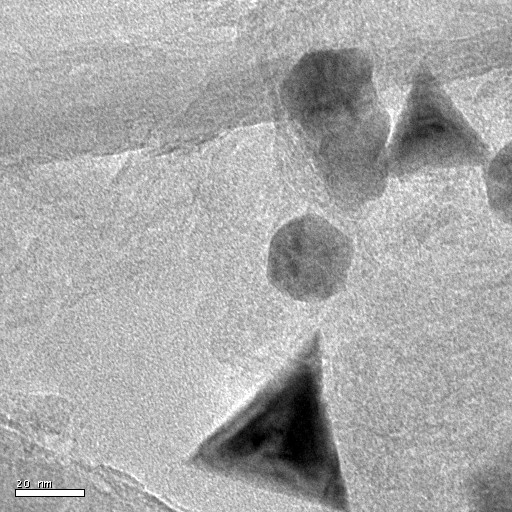 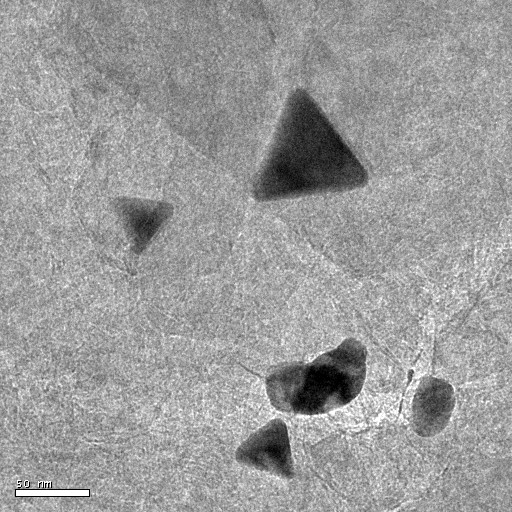 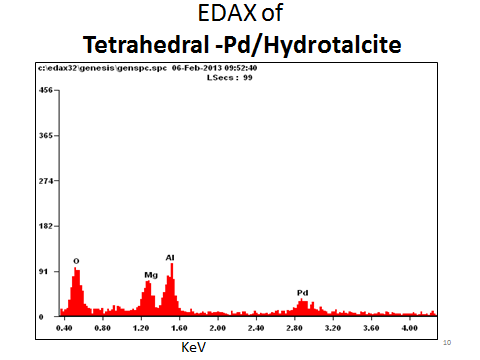 EDAX FO tetrahedral Pd/HT
Crystallite size distribution of  tetrahedral Pd/HT
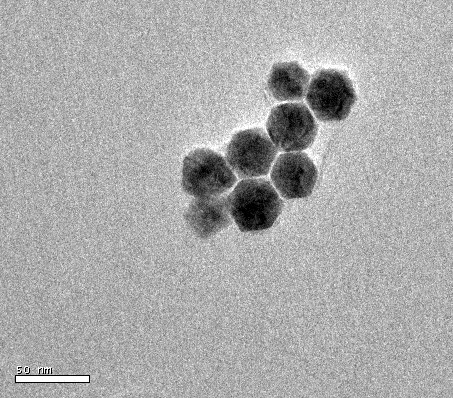 TEM image  & crystallite size dist. of octahedral Pd/Hydrotalcite
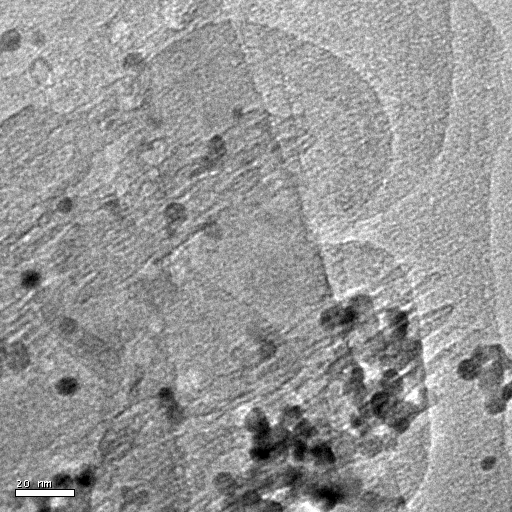 TEM image &crystallite size dist. of Spherical Pd/Hydrotalcite
Consumes 6.69mmol/g of H2
TPR of octahedral 3.6%Pd/Hydrotalcite
Preparation of 1.5%PVP Protected-Pd/TiO2-P25
PVP/Pd  molar ratio = 1:150
Pd+2      Pd    Eo/V= 0.951
Eo/V= -1.65eV
[Speaker Notes: PVP – importance of PVP, it helps control the size of colloid depending on temp, PH, reduction time.., it protects colloid not to get agglomerated. Ethylene glycol – acts as a solvent and reducing agent.
NaoH importance – it helps accelerate the reduction  by enhancing the decomposition of ethylene glycol and control the size depending on concentration.
Green process as no need to spend energy for hearing the rex as reductoin occurs at room temp, no need of further calcinatoin.
Ethanol <=> Acetaldehyde + 2H+ + 2e- (E0' = +0.197 V) aldehyde to acetate is 0.6 pd+2 ------ pd is 0.95]
1%Pd/P25, 1%Pd/Anatase, 1%Pd/Rutile, were prepared  as 1.5%Pd/P25 were prepared using polyol method.

 Bimetallic systems

1%Pd-Ag/P25
1%Pd-Au/P25
Bimetallic catalysts were also prepared using polyol method .
Pd/Ag Molar ratio = 4:1
Pd/Au Molar ratio = 4:1
Characterization
UV–Vis spectral analysis
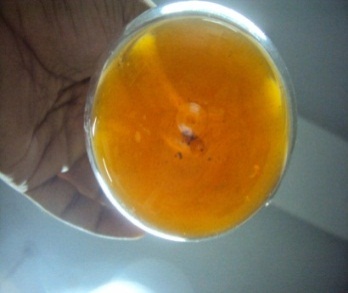 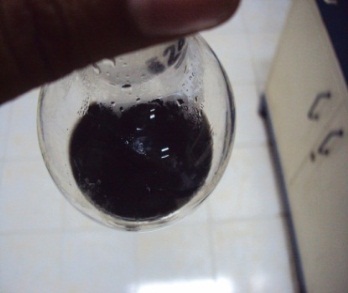 UV-VIS of Pd colloid a) before reduction  b) after reduction
[Speaker Notes: Pd+2 shows d-d inter band transitions (pd+2=4s2, 4p6, 4d7, 5s1) at 325 nm and 440nm. And disappearance means reduced Pd is present. While recording one must be careful about the concentration – it should be low in the range of milimoles.]
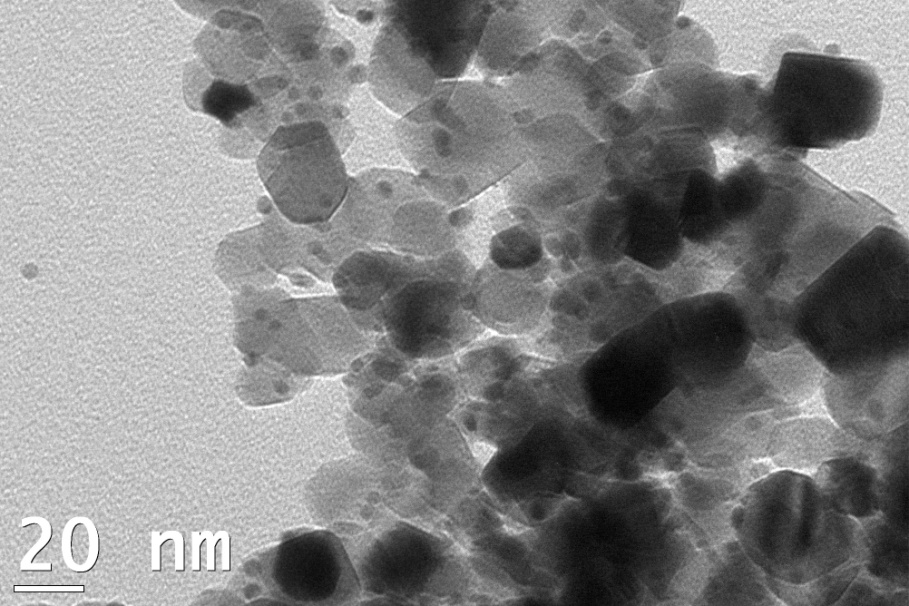 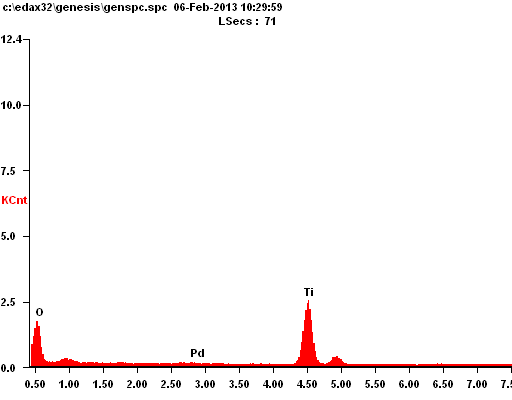 EDAX
TEM image and crystallite size dist. Of 1.5% Pd/ P25
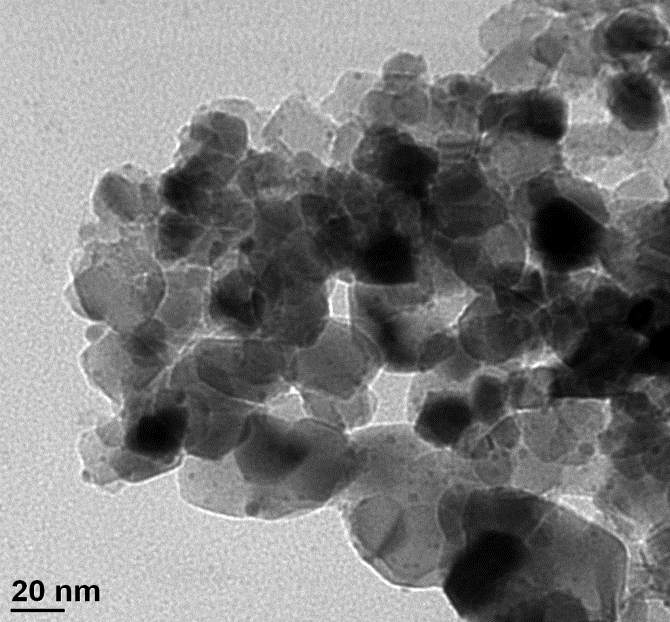 TEM image and crystallite size dist. of 1% Pd/ P25
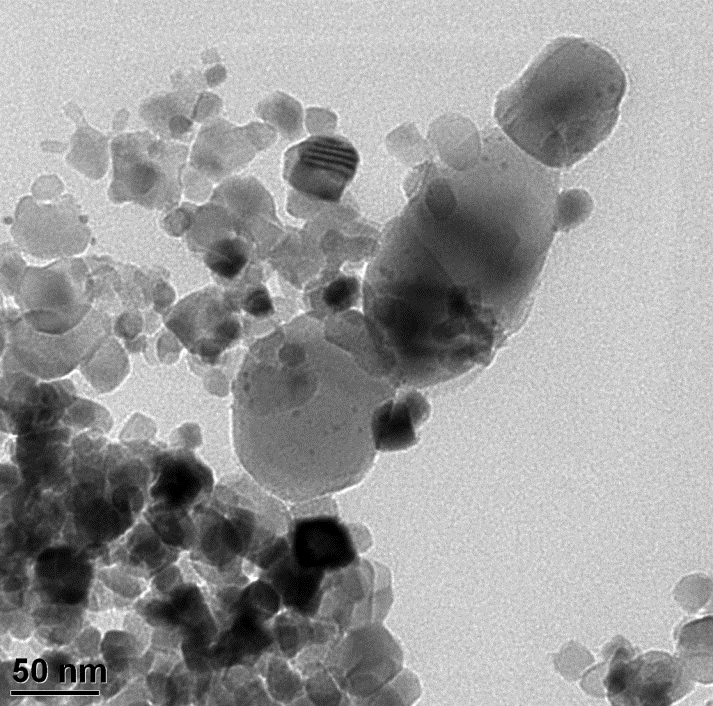 Reduction: at T=300OC, Time=3h in H2 atmosphere
TEM image and crystallite size dist. of  Reduced 1%Pd/P25
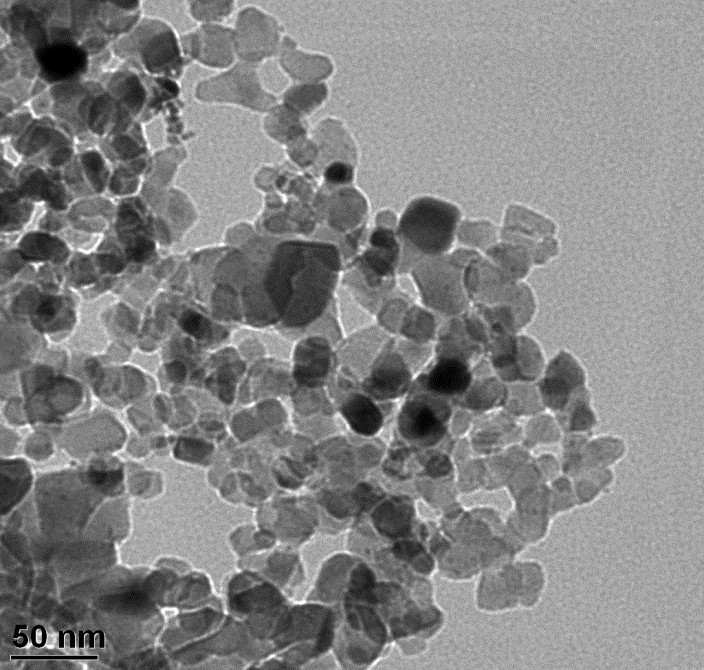 TEM image and crystallite size dist. of 1%Pd-Ag/ P25
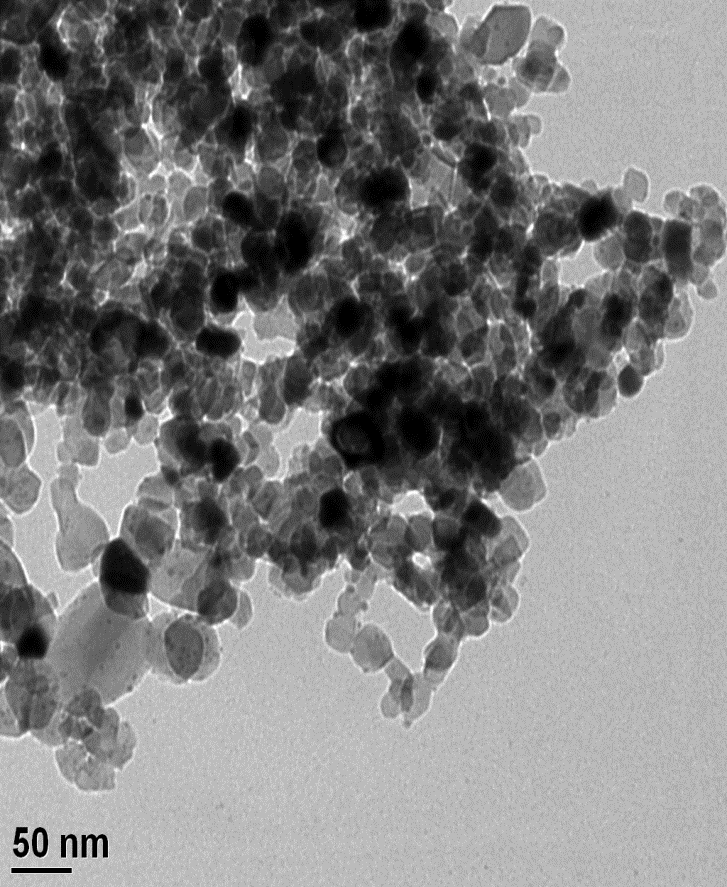 TEM image and crystallite size dist. of 1%Pd-Au/ P25
70oC
0.12mmol/g H2 consumption
TPR  of  1% Pd/TiO2 P-25
H2 consumption

Pd-Ag = 1.061mmol/g

Pd-Au= 0.91mmol/g
290.20 oC
286.14oC
TRP of 1% Pd-Ag/TiO2 P-25, 1% Pd-Au/TiO2 P-25
H2 consumption = 3.71mmol/g
TPR of  1% Pd/Anatase
XPS of  3d Pd of 1%Pd/Anatase, 1%Pd/TiO2-P25, 1%Pd-Au/TiO2-P25
Binding energy of  3d Pd  in 1%Pd/TiO2-P25,  1%Pd/Anatase, 1%Pd-Au/TiO2-P25, 1%Pd/TiO2-P25 used at 100oC
Deconvolution of Pd 3d peak1%Pd/P25
Surface % ratios of Pdo and Pd+2
28
Deconvolution of Pd 3d peak1%Pd/Anatase
Deconvolution of Pd 3d peak1%Pd-Au/P25
UV-Vis DRS of 1%Pd/TiO2-P25,  1%Pd-Ag/TiO2-P25, 1%Ag/TiO2-P25, 1%Pd-Au/TiO2-P25 and 1%Au/TiO2-P25.
Testing of Catalysts
Prepared catalysts are being tested by carrying out hydrogenation of 
  cinnamaldehyde in a Parr Reactor
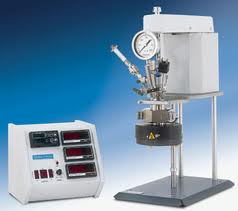 Obtained products are analyzed using Perkin Elmer GC with 
RTX 5-ms column.
32
Calibration of GC
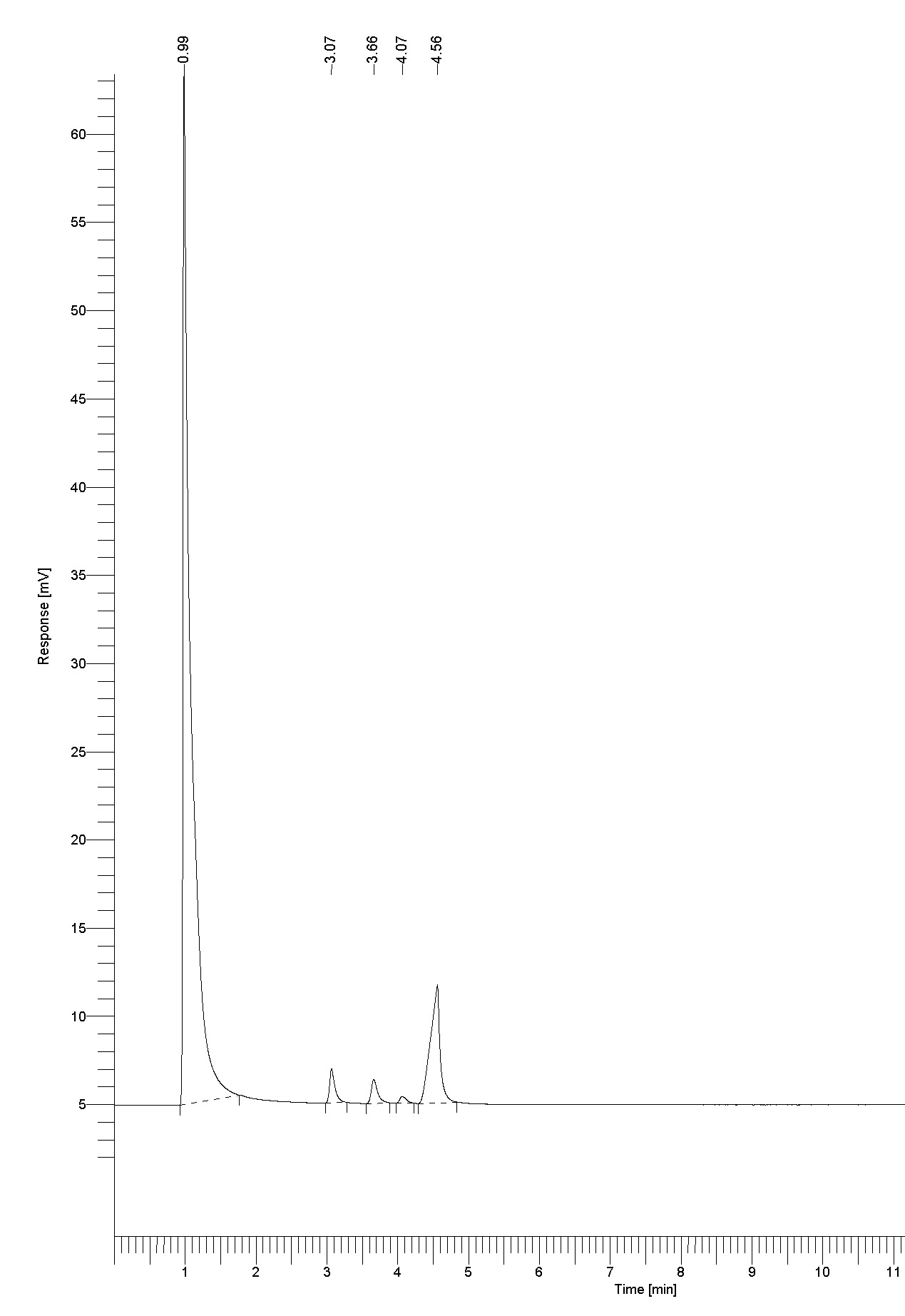 Mixture of reactant and products
HCOL
HCAL
COL
Reactant
33
Optimization of reaction conditions
Initial reaction  conditions
T=120 C, Catalyst wt. = 150g, P=10bar, time=1h, solvent(methanol)=13g
Reactant = 1.2g.
Effect of reactant weight
T=100 C, Catalyst wt. = 40g, P=10bar, time=1h, solvent(methanol)=13g
Reactant = 2.4g, as-synthsised catalyst
Acetal of cinnamaldehyde
Effect of  Pre-reduction
T=100 C, Catalyst wt. = 40g, P=10bar, time=1h, solvent(methanol)=13g
Reactant = 2.4g,  Reduced catalyst .
Optimized reaction condition
T=100oC,  reactant(CAL)=2.4gm, solvent(methanol)=13gm, 
H2 pressure=10bar, reaction time=1h
                               With as-synthsized ccatalyst.
Selectivity and conversion
Pd supported on different phases of titania
T=100oC, P=10bar, catalyst=40mg, reactant(CAL)=2.4gm,solvant(methanol)=13gm, time=1h.
Concept of Lewis sites
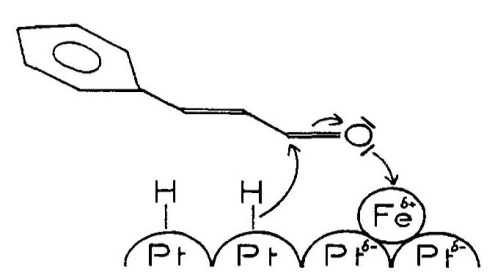 C=O bond activation by electropositive Fe on Pt surface
Ref: Richard, J. Ockelford, A. Giroir-Fendler, and P. Gallezot, Catal.Lett., 3,53 (1989).
Pd bimetallic catalysts
T=100oC, P=10bar, catalyst=40mg, reactant(CAL)=2.4gm,solvant(methanol)=13gm, time=1h.
Pd supported on Hydrotalcite
T=100 C, Catalyst wt. = 40g, P=10bar, time=1h, solvent(methanol)=13g
Reactant = 2.4g
Effect of supports
T=100 C, Catalyst wt. = 40g, P=10bar, time=1h, solvent(methanol)=13g
Reactant = 2.4g
Summary
Tetrahedral, octahedral Pd/Hydrotalcite catalyst show poor selectivity towards COL, whereas spherical Pd/Hydrotalcite show better conversion and selectivity towards COL, when compared to tetrahedral and octahedral Pd/HT. The low selectivity to COL is attributed to large particle size and high basic nature of  hydrotalcite. 

Among titania based catalyst systems, anatase based catalyst is most active with good selectivity, when compared to P25 and rutile phases. High activity is attributed to SMSI(strong metal support interactions) and high reducibility of Pd/Anatase.

Pd-Au/P25 & Pd-Ag/P25  bimetallic systems are showing similar activity and selectivity, but when compared to monometallic Pd/P25, bimetallic systems show 28% decrease in selectivity, which is attributed to formation of  Pd-Ag and Pd-Au alloy. 

Pd supported on  γ-Al2O3  and  SiO2 show similar  selectivity  when compared to Pd/P25. More characterization of Pd supported on  γ-Al2O3  and  SiO2  are needed.

Among all the catalyst prepared the best catalyst for selective hydrogenation of  cinnamaldehyde to cinnamyl alcohol is 1%Pd/Anatase with TOF = 0.77s-1.
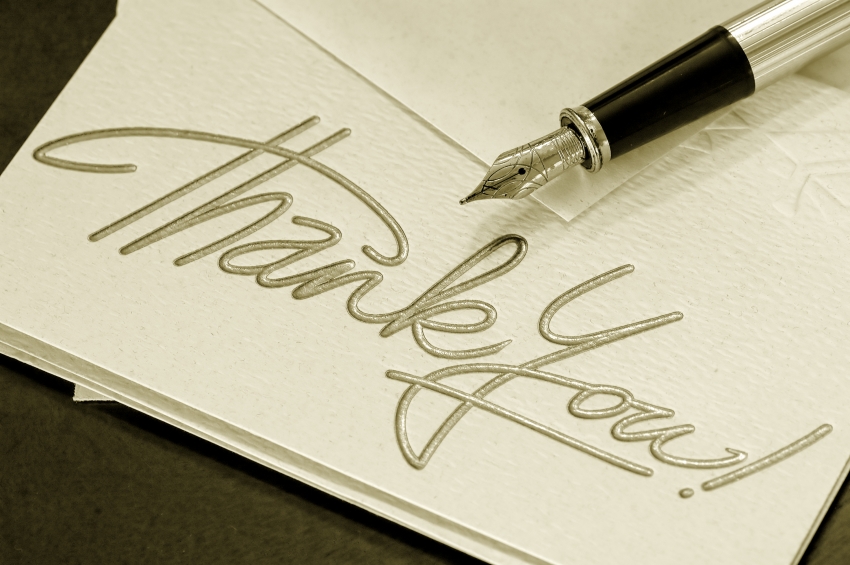